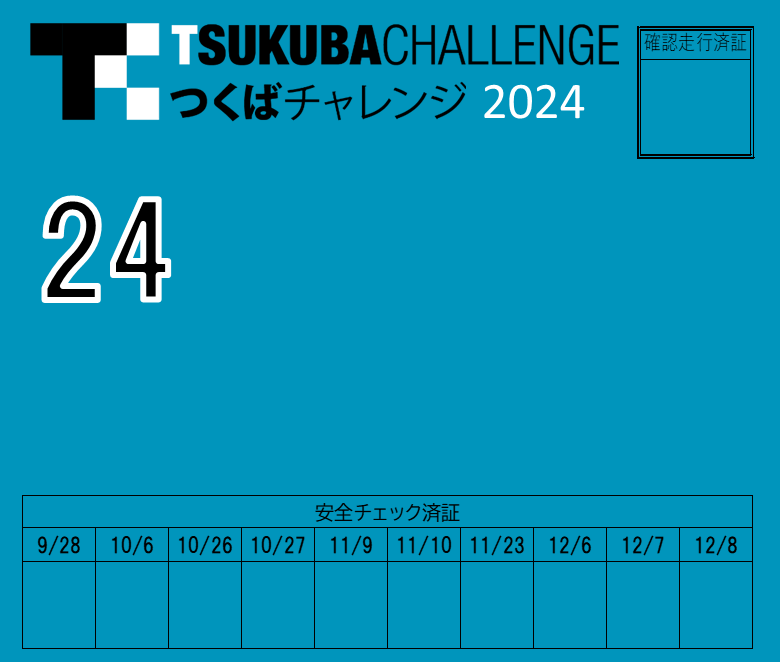 00
←チーム番号
を入れて下さい。